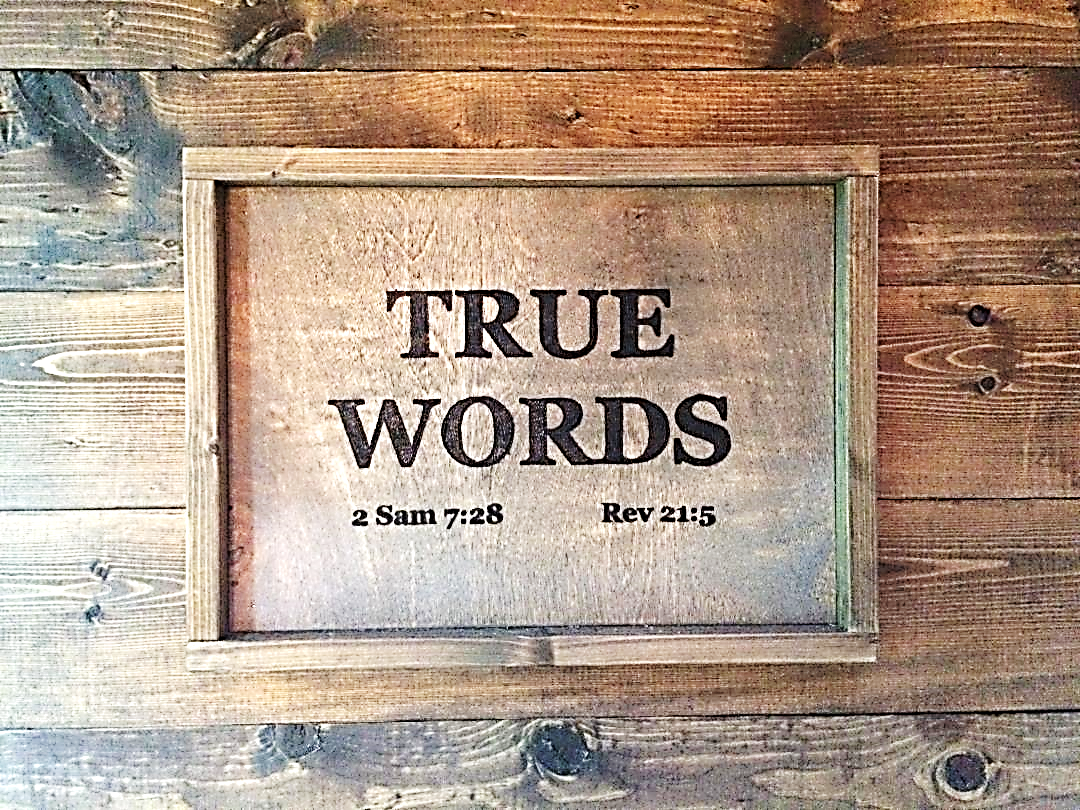 SERMON TITLE
John Chapter 19
John 18:4-6   Jesus therefore, knowing all things that should come upon him, went forth, and said unto them, Whom seek ye?  5 They answered him, Jesus of Nazareth. Jesus saith unto them, I am he. And Judas also, which betrayed him, stood with them.  6 As soon then as he had said unto them, I am he, they went backward, and fell to the ground.
True Words Christian Church
John 18:12-13   Then the band and the captain and officers of the Jews took Jesus, and bound him,  13 And led him away to Annas first; for he was father in law to Caiaphas, which was the high priest that same year.
True Words Christian Church
John 18:20-21   Jesus answered him, I spake openly to the world; I ever taught in the synagogue, and in the temple, whither the Jews always resort; and in secret have I said nothing.  21 Why askest thou me? ask them which heard me, what I have said unto them: behold, they know what I said.
True Words Christian Church
John 18:27   Peter then denied again: and immediately the cock crew.
True Words Christian Church
John 19:1   Then Pilate therefore took Jesus, and scourged him.
True Words Christian Church
Psalm 129:3   The plowers plowed upon my back: they made long their furrows.
True Words Christian Church
Isaiah 50:6   I gave my back to the smiters, and my cheeks to them that plucked off the hair: I hid not my face from shame and spitting.
True Words Christian Church
2 Samuel 10:4   Wherefore Hanun took David's servants, and shaved off the one half of their beards, and cut off their garments in the middle, even to their buttocks, and sent them away.
True Words Christian Church
2 Samuel 10:5   When they told it unto David, he sent to meet them, because the men were greatly ashamed: and the king said, Tarry at Jericho until your beards be grown, and then return.
True Words Christian Church
Isaiah 15:2   He is gone up to Bajith, and to Dibon, the high places, to weep: Moab shall howl over Nebo, and over Medeba: on all their heads shall be baldness, and every beard cut off.
True Words Christian Church
1 Samuel 21:13   And he changed his behaviour before them, and feigned himself mad in their hands, and scrabbled on the doors of the gate, and let his spittle fall down upon his beard.
True Words Christian Church
2 Samuel 19:24   And Mephibosheth the son of Saul came down to meet the king, and had neither dressed his feet, nor trimmed his beard, nor washed his clothes, from the day the king departed until the day he came again in peace.
True Words Christian Church
2 Samuel 20:9   And Joab said to Amasa, Art thou in health, my brother? And Joab took Amasa by the beard with the right hand to kiss him.
True Words Christian Church
Ezra 9:3   And when I heard this thing, I rent my garment and my mantle, and plucked off the hair of my head and of my beard, and sat down astonied.
True Words Christian Church
Psalm 133:2   It is like the precious ointment upon the head, that ran down upon the beard, even Aaron's beard: that went down to the skirts of his garments;
True Words Christian Church
John 19:2-3   And the soldiers platted a crown of thorns, and put it on his head, and they put on him a purple robe,  3 And said, Hail, King of the Jews! and they smote him with their hands.
True Words Christian Church
Matthew 27:27-29   Then the soldiers of the governor took Jesus into the common hall, and gathered unto him the whole band of soldiers.  28 And they stripped him, and put on him a scarlet robe.  29 And when they had platted a crown of thorns, they put it upon his head, and a reed in his right hand: and they bowed the knee before him, and mocked him, saying, Hail, King of the Jews!
True Words Christian Church
John 19:4-5   Pilate therefore went forth again, and saith unto them, Behold, I bring him forth to you, that ye may know that I find no fault in him.  5 Then came Jesus forth, wearing the crown of thorns, and the purple robe. And Pilate saith unto them, Behold the man!
True Words Christian Church
John 1:29   The next day John seeth Jesus coming unto him, and saith, Behold the Lamb of God, which taketh away the sin of the world.
True Words Christian Church
John 1:34   And I saw, and bare record that this is the Son of God.
True Words Christian Church
John 1:36   And looking upon Jesus as he walked, he saith, Behold the Lamb of God!
True Words Christian Church
John 19:6   When the chief priests therefore and officers saw him, they cried out, saying, Crucify him, crucify him. Pilate saith unto them, Take ye him, and crucify him: for I find no fault in him.
True Words Christian Church
John 19:7   The Jews answered him, We have a law, and by our law he ought to die, because he made himself the Son of God.
True Words Christian Church
John 19:8-9   When Pilate therefore heard that saying, he was the more afraid;  9 And went again into the judgment hall, and saith unto Jesus, Whence art thou? But Jesus gave him no answer.
True Words Christian Church
Psalm 38:12-14   They also that seek after my life lay snares for me: and they that seek my hurt speak mischievous things, and imagine deceits all the day long.  13 But I, as a deaf man, heard not; and I was as a dumb man that openeth not his mouth.  14 Thus I was as a man that heareth not, and in whose mouth are no reproofs.
True Words Christian Church
Isaiah 53:7   He was oppressed, and he was afflicted, yet he opened not his mouth: he is brought as a lamb to the slaughter, and as a sheep before her shearers is dumb, so he openeth not his mouth.
True Words Christian Church
John 19:10   Then saith Pilate unto him, Speakest thou not unto me? knowest thou not that I have power to crucify thee, and have power to release thee?
True Words Christian Church
John 19:11   Jesus answered, Thou couldest have no power at all against me, except it were given thee from above: therefore he that delivered me unto thee hath the greater sin.
True Words Christian Church
Romans 14:12   So then every one of us shall give account of himself to God.
True Words Christian Church
Matthew 5:28   But I say unto you, That whosoever looketh on a woman to lust after her hath committed adultery with her already in his heart.
True Words Christian Church
John 19:12   And from thenceforth Pilate sought to release him: but the Jews cried out, saying, If thou let this man go, thou art not Caesar's friend: whosoever maketh himself a king speaketh against Caesar.
True Words Christian Church
Matthew 10:28   And fear not them which kill the body, but are not able to kill the soul: but rather fear him which is able to destroy both soul and body in hell.
True Words Christian Church
John 19:13   When Pilate therefore heard that saying, he brought Jesus forth, and sat down in the judgment seat in a place that is called the Pavement, but in the Hebrew, Gabbatha.
True Words Christian Church
Proverbs 29:25   The fear of man bringeth a snare: but whoso putteth his trust in the LORD shall be safe.
True Words Christian Church
Matthew 27:19   When he was set down on the judgment seat, his wife sent unto him, saying, Have thou nothing to do with that just man: for I have suffered many things this day in a dream because of him.
True Words Christian Church
John 19:14-15   And it was the preparation of the passover, and about the sixth hour: and he saith unto the Jews, Behold your King!  15 But they cried out, Away with him, away with him, crucify him. Pilate saith unto them, Shall I crucify your King? The chief priests answered, We have no king but Caesar.
True Words Christian Church
1 Samuel 8:4-6   Then all the elders of Israel gathered themselves together, and came to Samuel unto Ramah,  5 And said unto him, Behold, thou art old, and thy sons walk not in thy ways: now make us a king to judge us like all the nations.  6 But the thing displeased Samuel, when they said, Give us a king to judge us. And Samuel prayed unto the LORD.
True Words Christian Church
1 Samuel 8:7-8   And the LORD said unto Samuel, Hearken unto the voice of the people in all that they say unto thee: for they have not rejected thee, but they have rejected me, that I should not reign over them.  8 According to all the works which they have done since the day that I brought them up out of Egypt even unto this day, wherewith they have forsaken me, and served other gods, so do they also unto thee.
True Words Christian Church
John 19:16-18   Then delivered he him therefore unto them to be crucified. And they took Jesus, and led him away.  17 And he bearing his cross went forth into a place called the place of a skull, which is called in the Hebrew Golgotha:  18 Where they crucified him, and two other with him, on either side one, and Jesus in the midst.
True Words Christian Church
Matthew 27:32-34   And as they came out, they found a man of Cyrene, Simon by name: him they compelled to bear his cross.  33 And when they were come unto a place called Golgotha, that is to say, a place of a skull,  34 They gave him vinegar to drink mingled with gall: and when he had tasted thereof, he would not drink.
True Words Christian Church
Luke 23:33   And when they were come to the place, which is called Calvary, there they crucified him, and the malefactors, one on the right hand, and the other on the left.
True Words Christian Church
John 19:19   And Pilate wrote a title, and put it on the cross. And the writing was, JESUS OF NAZARETH THE KING OF THE JEWS.
True Words Christian Church
Matthew 27:37   And set up over his head his accusation written, THIS IS JESUS THE KING OF THE JEWS.
True Words Christian Church
Mark 15:26   And the superscription of his accusation was written over, THE KING OF THE JEWS.
True Words Christian Church
Luke 23:38   And a superscription also was written over him in letters of Greek, and Latin, and Hebrew, THIS IS THE KING OF THE JEWS.
True Words Christian Church
John 19:20   This title then read many of the Jews: for the place where Jesus was crucified was nigh to the city: and it was written in Hebrew, and Greek, and Latin.
True Words Christian Church
True Words Christian Church
John 19:21-22   Then said the chief priests of the Jews to Pilate, Write not, The King of the Jews; but that he said, I am King of the Jews.  22 Pilate answered, What I have written I have written.
True Words Christian Church
John 19:23   Then the soldiers, when they had crucified Jesus, took his garments, and made four parts, to every soldier a part; and also his coat: now the coat was without seam, woven from the top throughout.
True Words Christian Church
Exodus 28:32   And there shall be an hole in the top of it, in the midst thereof: it shall have a binding of woven work round about the hole of it, as it were the hole of an habergeon, that it be not rent.
True Words Christian Church
John 19:24   They said therefore among themselves, Let us not rend it, but cast lots for it, whose it shall be: that the scripture might be fulfilled, which saith, They parted my raiment among them, and for my vesture they did cast lots. These things therefore the soldiers did.
True Words Christian Church
Psalm 22:16-18   For dogs have compassed me: the assembly of the wicked have inclosed me: they pierced my hands and my feet.  17 I may tell all my bones: they look and stare upon me.  18 They part my garments among them, and cast lots upon my vesture.
True Words Christian Church
John 19:25   Now there stood by the cross of Jesus his mother, and his mother's sister, Mary the wife of Cleophas, and Mary Magdalene.
True Words Christian Church
Luke 24:15-17   And it came to pass, that, while they communed together and reasoned, Jesus himself drew near, and went with them.  16 But their eyes were holden that they should not know him.  17 And he said unto them, What manner of communications are these that ye have one to another, as ye walk, and are sad?
True Words Christian Church
Luke 24:18   And the one of them, whose name was Cleopas, answering said unto him, Art thou only a stranger in Jerusalem, and hast not known the things which are come to pass there in these days?
True Words Christian Church
John 19:26-27   When Jesus therefore saw his mother, and the disciple standing by, whom he loved, he saith unto his mother, Woman, behold thy son!  27 Then saith he to the disciple, Behold thy mother! And from that hour that disciple took her unto his own home.
True Words Christian Church
John 19:28-29   After this, Jesus knowing that all things were now accomplished, that the scripture might be fulfilled, saith, I thirst.  29 Now there was set a vessel full of vinegar: and they filled a spunge with vinegar, and put it upon hyssop, and put it to his mouth.
True Words Christian Church
Psalm 69:21   They gave me also gall for my meat; and in my thirst they gave me vinegar to drink.
True Words Christian Church
John 19:30   When Jesus therefore had received the vinegar, he said, It is finished: and he bowed his head, and gave up the ghost.
True Words Christian Church
John 17:4   I have glorified thee on the earth: I have finished the work which thou gavest me to do.
True Words Christian Church
John 19:31   The Jews therefore, because it was the preparation, that the bodies should not remain upon the cross on the sabbath day, (for that sabbath day was an high day,) besought Pilate that their legs might be broken, and that they might be taken away.
True Words Christian Church
John 19:32-33   Then came the soldiers, and brake the legs of the first, and of the other which was crucified with him.  33 But when they came to Jesus, and saw that he was dead already, they brake not his legs:
True Words Christian Church
John 19:34   But one of the soldiers with a spear pierced his side, and forthwith came there out blood and water.
True Words Christian Church
1 John 5:6-8   This is he that came by water and blood, even Jesus Christ; not by water only, but by water and blood. And it is the Spirit that beareth witness, because the Spirit is truth.  7 For there are three that bear record in heaven, the Father, the Word, and the Holy Ghost: and these three are one.  8 And there are three that bear witness in earth, the spirit, and the water, and the blood: and these three agree in one.
True Words Christian Church
Hebrews 9:19-20   For when Moses had spoken every precept to all the people according to the law, he took the blood of calves and of goats, with water, and scarlet wool, and hyssop, and sprinkled both the book, and all the people,  20 Saying, This is the blood of the testament which God hath enjoined unto you.
True Words Christian Church
Hebrews 9:21-22   Moreover he sprinkled with blood both the tabernacle, and all the vessels of the ministry.  22 And almost all things are by the law purged with blood; and without shedding of blood is no remission.
True Words Christian Church
John 19:35   And he that saw it bare record, and his record is true: and he knoweth that he saith true, that ye might believe.
True Words Christian Church
John 19:36   For these things were done, that the scripture should be fulfilled, A bone of him shall not be broken.
True Words Christian Church
Exodus 12:46   In one house shall it be eaten; thou shalt not carry forth ought of the flesh abroad out of the house; neither shall ye break a bone thereof.
True Words Christian Church
Numbers 9:12   They shall leave none of it unto the morning, nor break any bone of it: according to all the ordinances of the passover they shall keep it.
True Words Christian Church
Psalm 22:14   I am poured out like water, and all my bones are out of joint: my heart is like wax; it is melted in the midst of my bowels.
True Words Christian Church
Psalm 34:20   He keepeth all his bones: not one of them is broken.
True Words Christian Church
John 19:37   And again another scripture saith, They shall look on him whom they pierced.
True Words Christian Church
Psalm 22:17   I may tell all my bones: they look and stare upon me.
True Words Christian Church
Zechariah 12:10   And I will pour upon the house of David, and upon the inhabitants of Jerusalem, the spirit of grace and of supplications: and they shall look upon me whom they have pierced, and they shall mourn for him, as one mourneth for his only son, and shall be in bitterness for him, as one that is in bitterness for his firstborn.
True Words Christian Church
Revelation 1:7   Behold, he cometh with clouds; and every eye shall see him, and they also which pierced him: and all kindreds of the earth shall wail because of him. Even so, Amen.
True Words Christian Church
John 19:38   And after this Joseph of Arimathaea, being a disciple of Jesus, but secretly for fear of the Jews, besought Pilate that he might take away the body of Jesus: and Pilate gave him leave. He came therefore, and took the body of Jesus.
True Words Christian Church
John 19:39   And there came also Nicodemus, which at the first came to Jesus by night, and brought a mixture of myrrh and aloes, about an hundred pound weight.
True Words Christian Church
Proverbs 7:17   I have perfumed my bed with myrrh, aloes, and cinnamon.
True Words Christian Church
Psalm 45:7-8   Thou lovest righteousness, and hatest wickedness: therefore God, thy God, hath anointed thee with the oil of gladness above thy fellows.  8 All thy garments smell of myrrh, and aloes, and cassia, out of the ivory palaces, whereby they have made thee glad.
True Words Christian Church
John 19:40   Then took they the body of Jesus, and wound it in linen clothes with the spices, as the manner of the Jews is to bury.
True Words Christian Church
John 19:41   Now in the place where he was crucified there was a garden; and in the garden a new sepulchre, wherein was never man yet laid.
True Words Christian Church
John 19:42   There laid they Jesus therefore because of the Jews' preparation day; for the sepulchre was nigh at hand.
True Words Christian Church